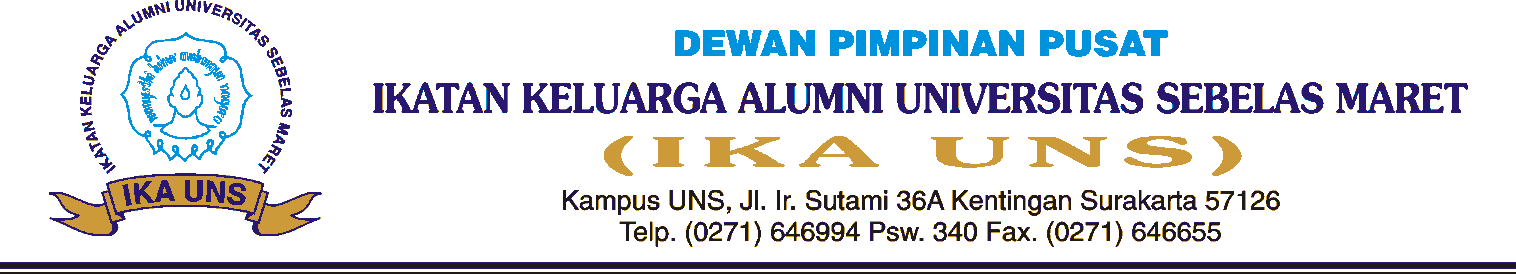 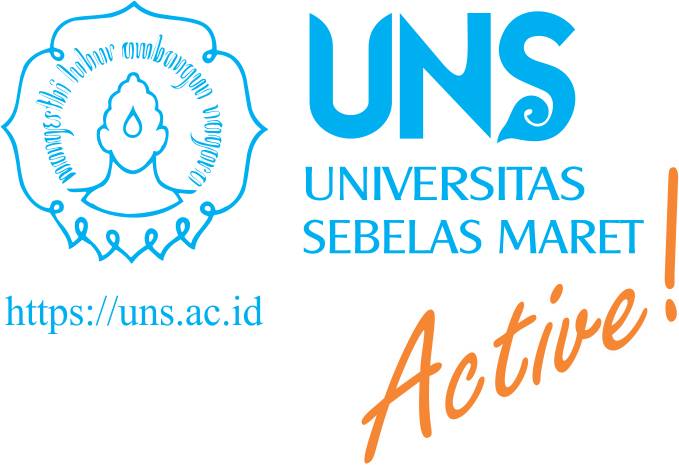 PENGANTAR RAPAT KERJA 
IKA UNS PUSAT
JAKARTA, 21 NOVEMBER 2015
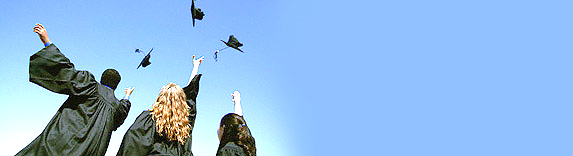 2015 - 2020
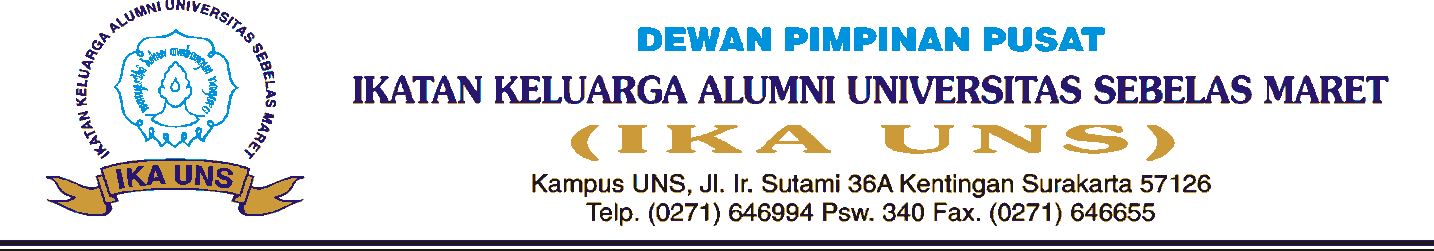 3 MISI
Sinergi antar alumni UNS
Sinergi antara alumni dan almamater
Kontribusi IKA UNS untuk bangsa
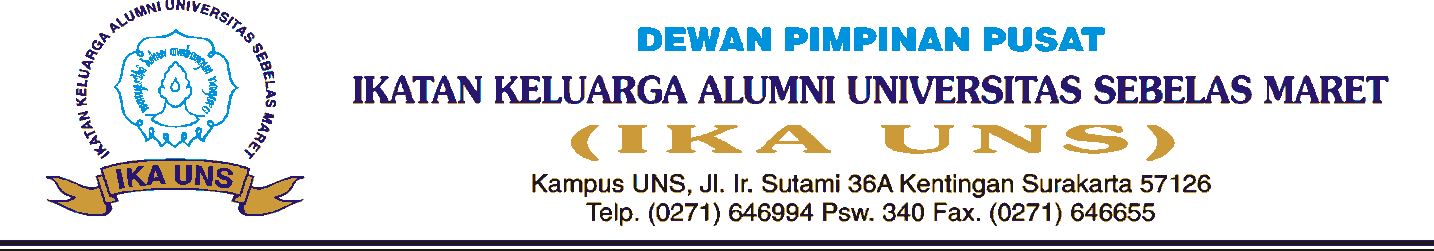 SINERGI ANTAR ALUMNI
PERCEPATAN PEMBENTUKAN IKA UNS DAERAH
1
LEGAL FORMAL PEMBENTUKAN IKA UNS DAERAH DENGAN KEPUTUSAN IKA UNS PUSAT
2
ORGANISAI IKA UNS:
3
IKA UNS PUSAT
IKA UNS DAERAH
KELUARGA ALUMI FAKULTAS
KELUARGA ALUMI JURUSAN
KETENTUAN PEMBENTUKAN IKA UNS DAERAH DIATUR DALAM AD/ART
4
MEMBANGUN SISTEM BASISDATA ALUMNI DENGAN MEMANFAATKAN TEKNOLOGI INFORMASI / WEB IKA UNS
5
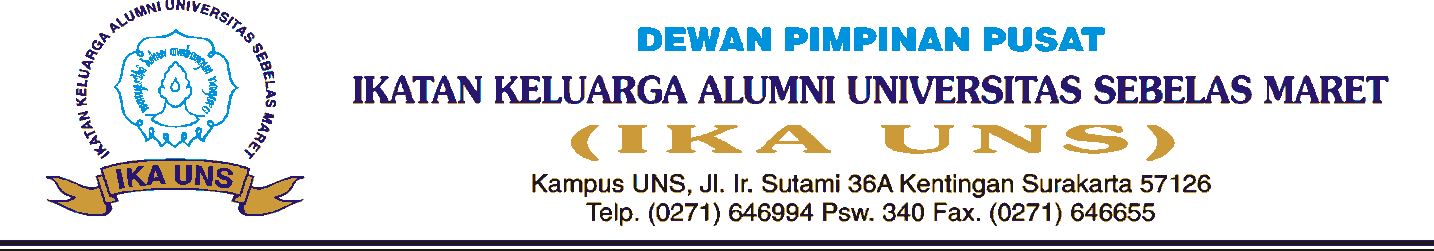 PENGEMBANGAN PARTISIPASI ALUMNI
KEGIATAN IKA DIDUKUNG KONTRIBUTOR DANA ALUMNI
1
MERENCANAKAN KEGIATAN YANG MENINGATKAN KEKELUARGAAN ALUMNI
2
DIADAKAN REUNI AKBAR PADA DIES NATALIS UNS KE 40 (LUSTRUM) TH 2016
3
MEMFASILITASI KERJASAMA BIDANG KEMITRAAN DAN BISNIS
4
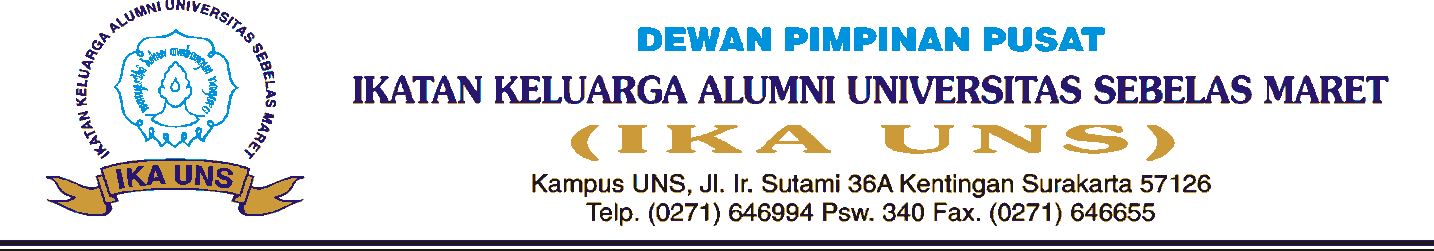 KONTRIBUSI IKA UNS UNTUK BANGSA
Aktif dalam tanggap darurat dan bencana alam
1
Melakukan diskusi di bidang hukum, ekonomi, sosial dan politik dan hasilnya disampaikan ke  masyarakat atau pengambilan kebijakan
2
Membentuk Yayasan IKA UNS yang fokus untuk kegiatan sosial (beasiswa)
3
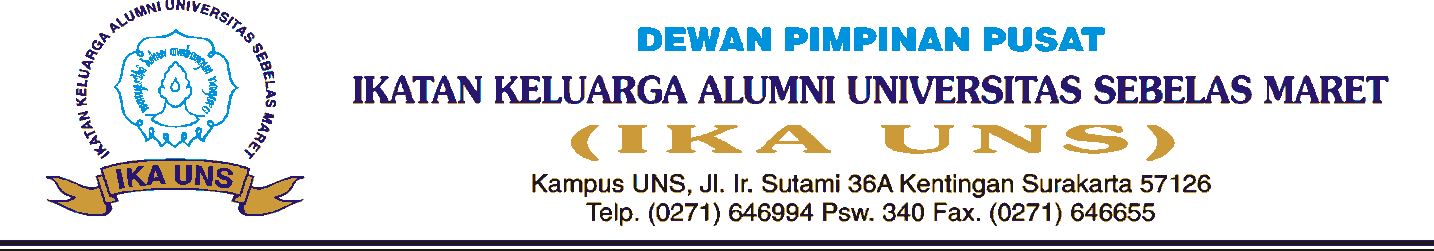 BIMBINGAN ALUMNI MUDA
Pemberian motivasi dan pembekalan pada Alumni Baru setiap kali Wisuda
1
Informasi lapangan kerja bekerjasama dengan CDC UNS (cdc.uns.ac.id)
2
Membentuk tim konsultasi pada bidang study/bidang pekerjaan
3
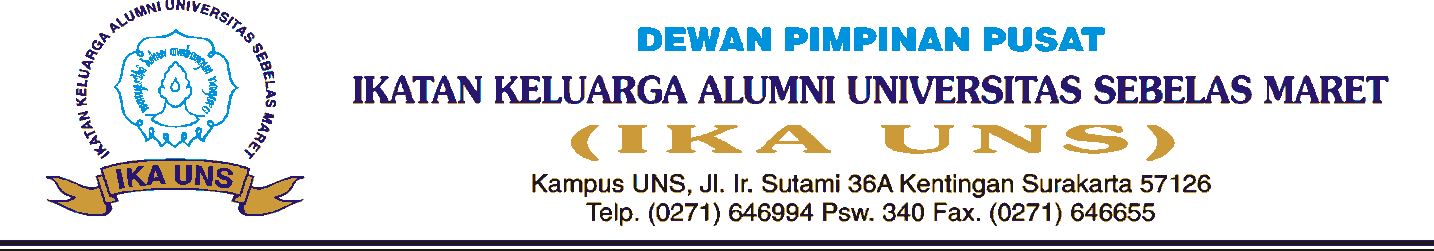 PENDIDIKAN, PENELITIAN DAN PENGEMBANGAN
Bersama almamater mengembangkan penelitian pada berbagai bidang keilmuan
1
Memberikan masukan pada almamater untuk penyempurnaan kurikulum agar bisa selaras dengan kebutuhan lapangan kerja
2
Memperbanyak sharing pengalaman dan pengetahuan
3
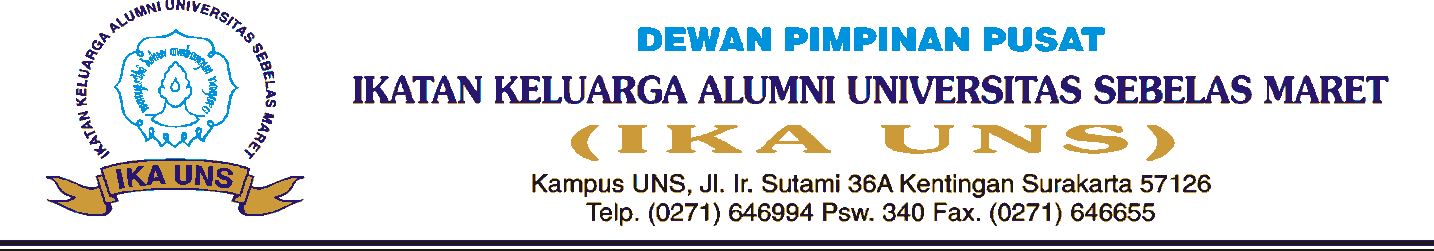 TERIMA KASIH